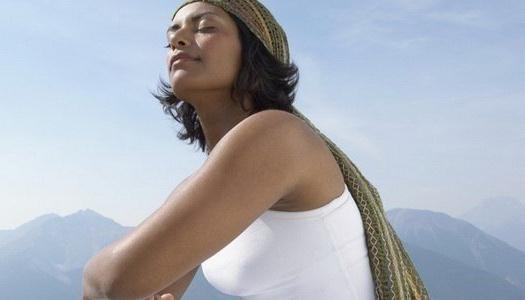 Дыхание - это
- процесс жизнедеятельности
-процесс получения энергии
Дыхательная система
Легкие
Дыхательные
(воздухоносные) пути
Носовая полость
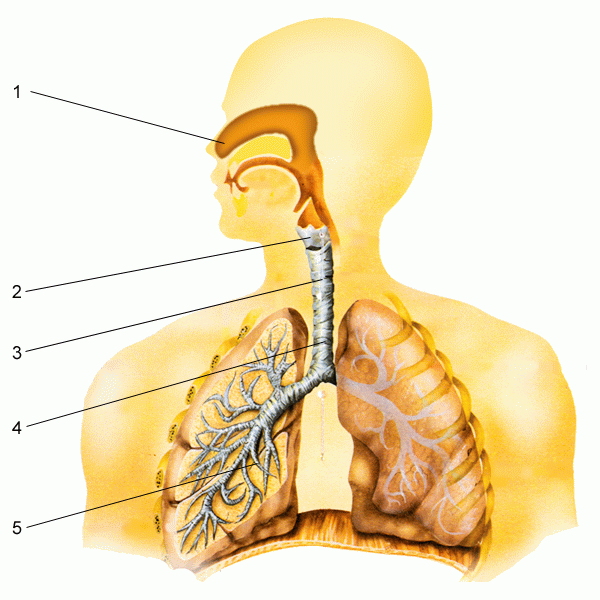 Носоглотка
Глотка
Гортань
Трахея
Бронхи
Дыхательные пути
Верхние
Нижние
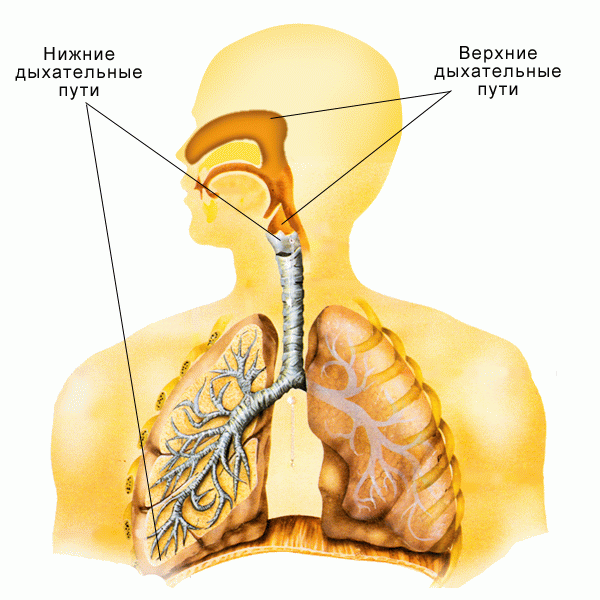 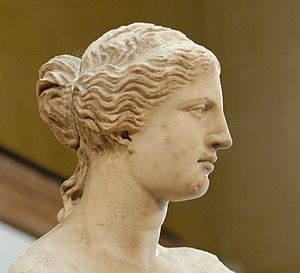 Без носа человек –черт  знает что- птица - не птица, гражданин - не гражданин.
                          Н.В.Гоголь


   Для чего нос появился у человека разумного?  
      Ведь у его предков его не было?
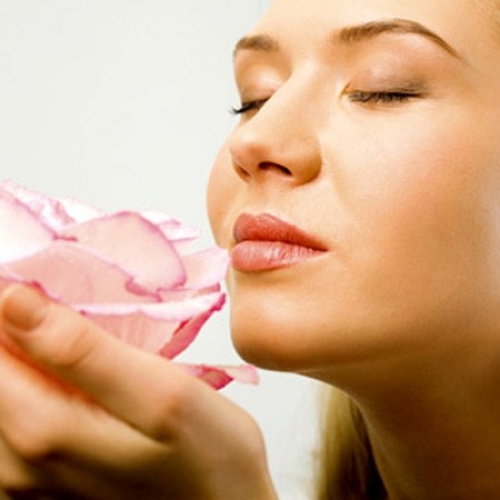 Функции носовой полости:
Защитная - очищает и обеззараживает, согревает  и увлажняет поступающий воздух
Обоняние
Участие  в образовании 
    звуков
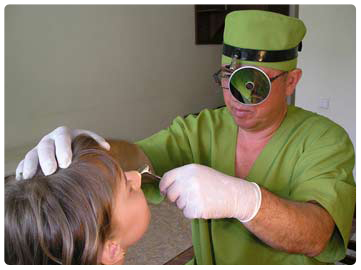 Гигиена носового дыхания
Консультация врача
 ОТОРИНОЛАРИНГОЛОГА (ЛОР)
УХО - ГОРЛО - НОС
Гортань
Носоглотка
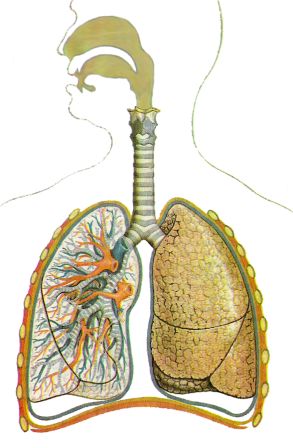 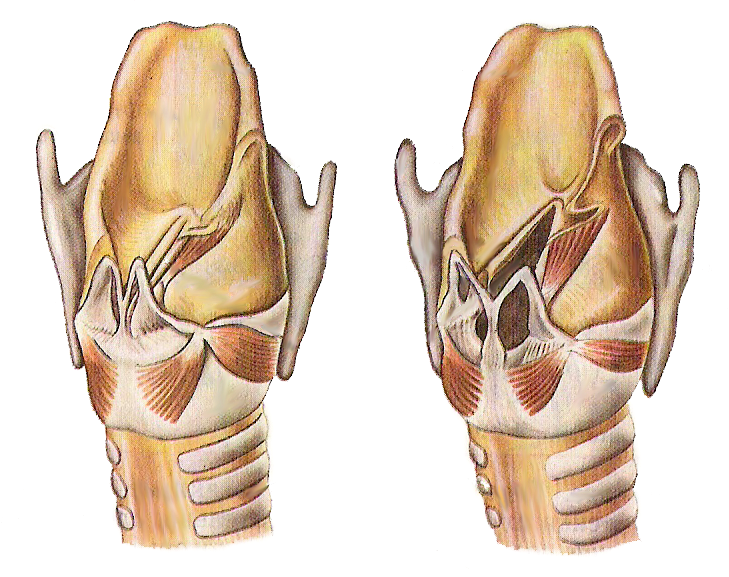 Техника безопасности при приёме пищи
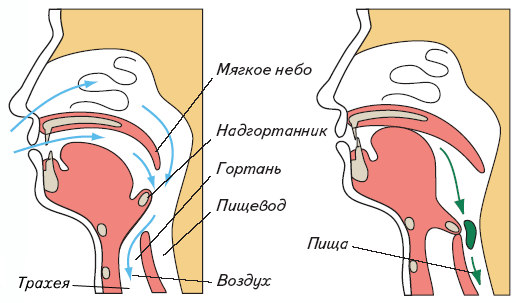 Высота голоса и звуки
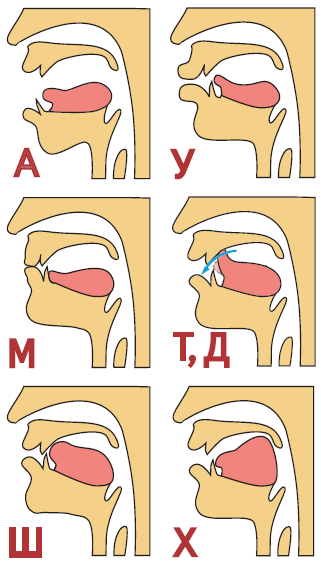 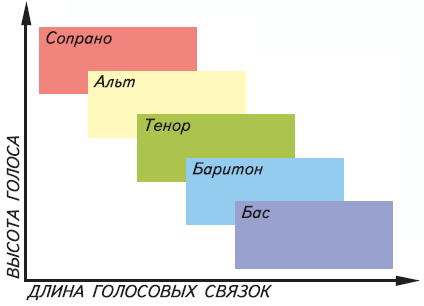 Функции гортани
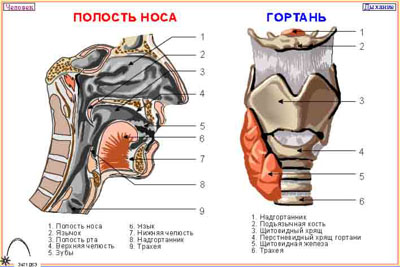 Прохождение воздуха
Образование голоса.
Участвует в акте глотания
Трахея и бронхи
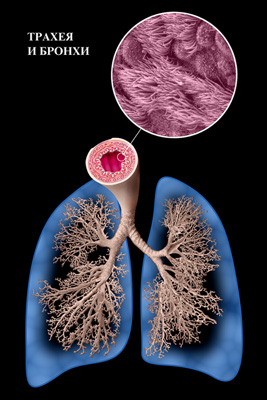 Трахея – трубка (10-15 см), состоящая их хрящевых полуколец.
Трахея делится на два главных бронха – левый и правый, которые имеют хрящевые кольца.
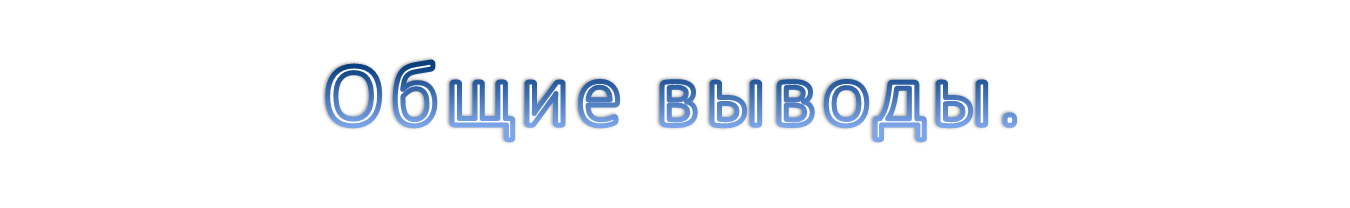